ЯРЦЕВА Н.С.
Ожоги глаза и его придатков
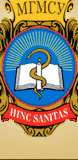 Московский Государственный медико – стоматологический университет
Кафедра глазных болезней
Ожоги глаза и его придатков бывают :
ТЕРМИЧЕСКИЕ
ХИМИЧЕСКИЕ
ЛУЧЕВЫЕ

Преобладают химические ожоги - 80.5%
Термические		                   - 19.5%
Лучевые				          - от 6.9% до 30.5%
По тяжести ожоги могут быть :
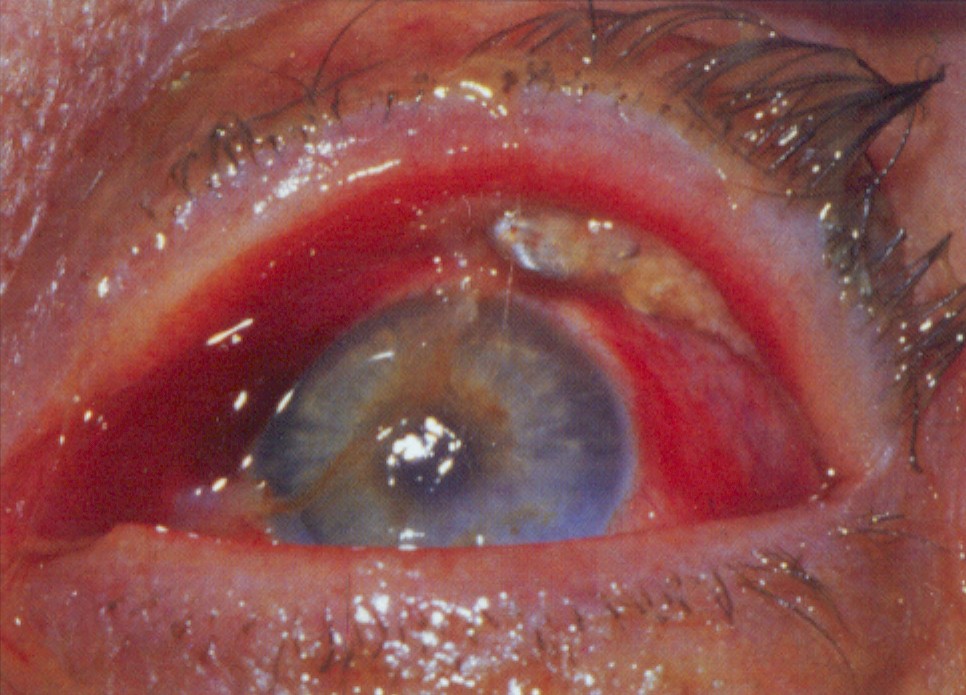 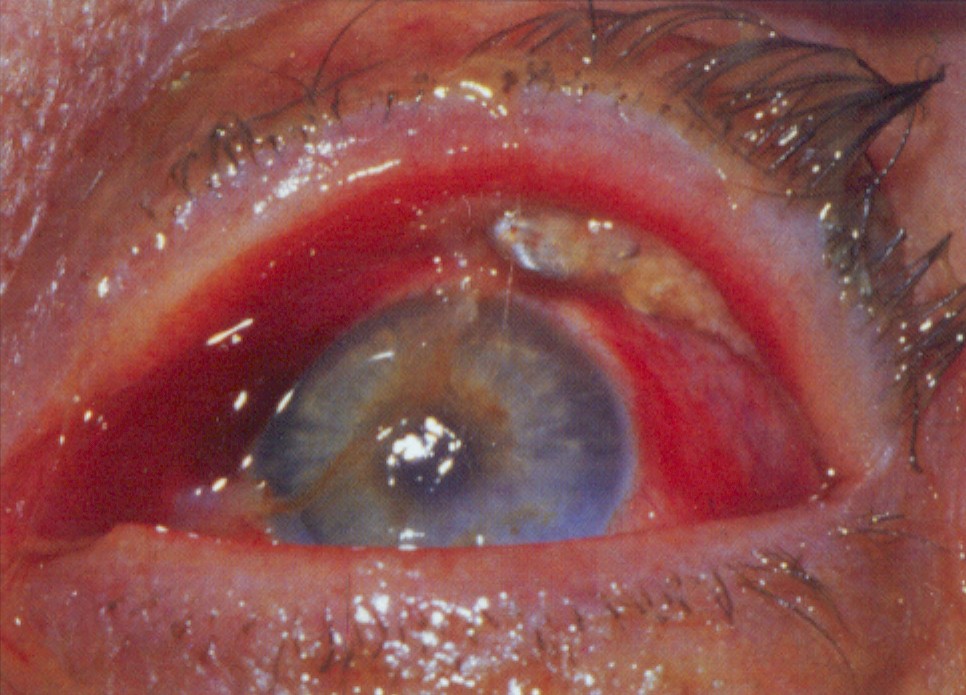 Легкие
Термический ожог расплавленным металлом
Средней тяжести
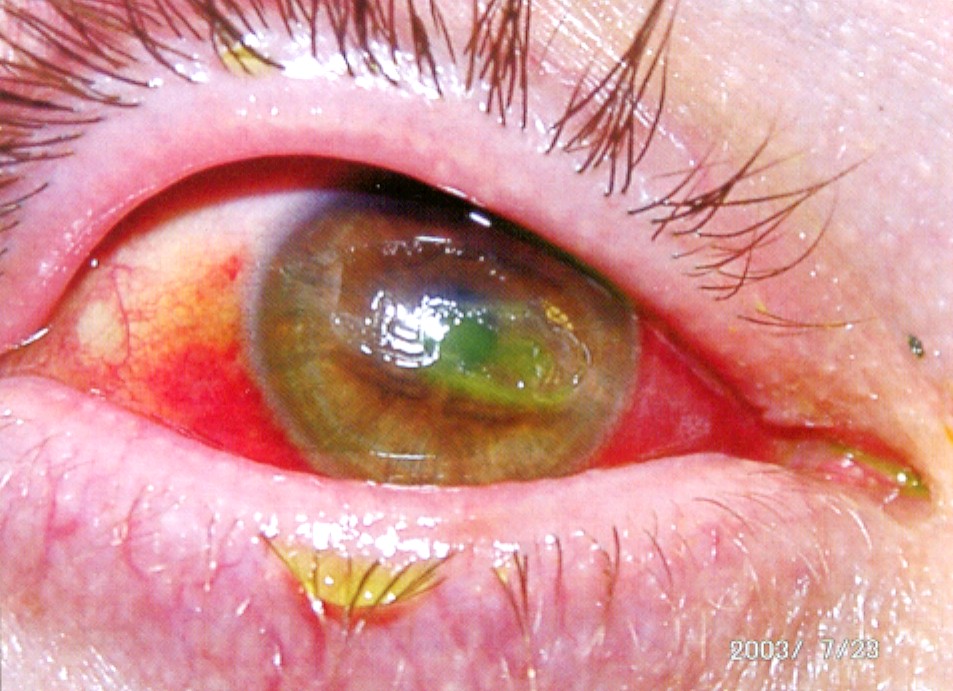 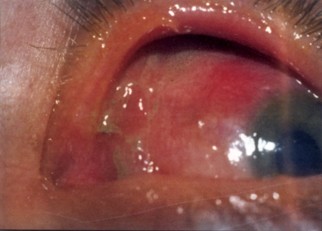 Химический ожог раствором цемента
Химический ожог,
 персистируящая эрозия роговицы
тяжелые
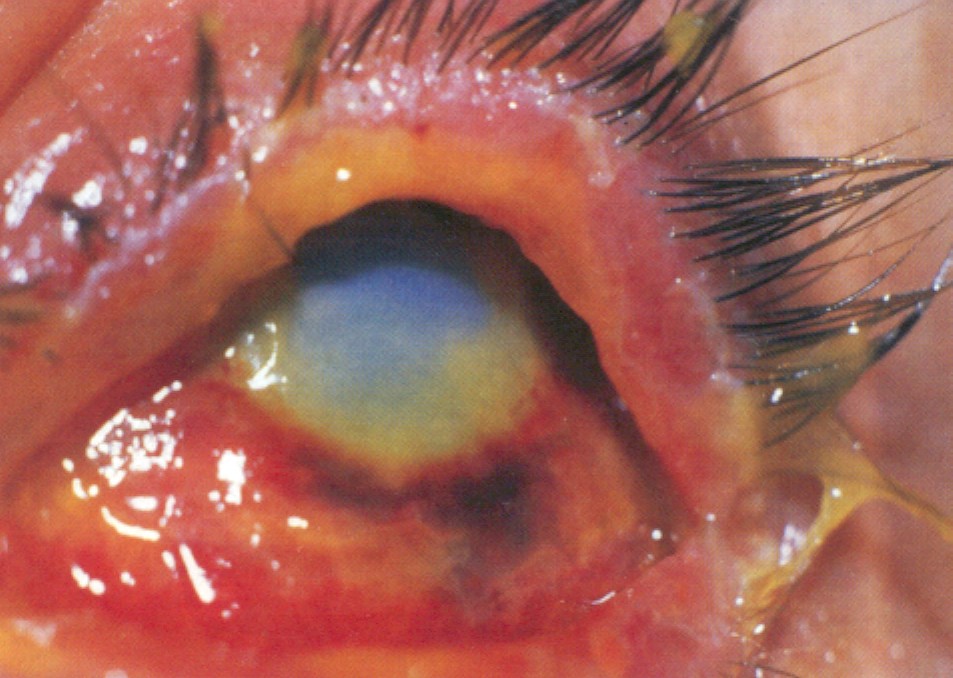 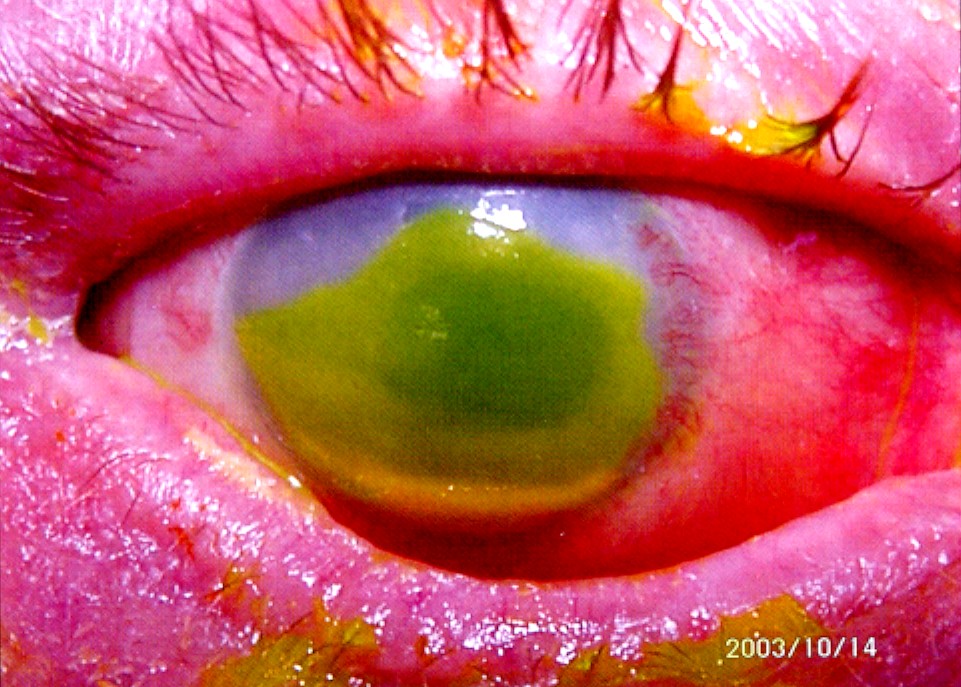 Щелочной  ожог  известью
Химический ожог , персистируящая
 эрозия роговицы
очень тяжелые
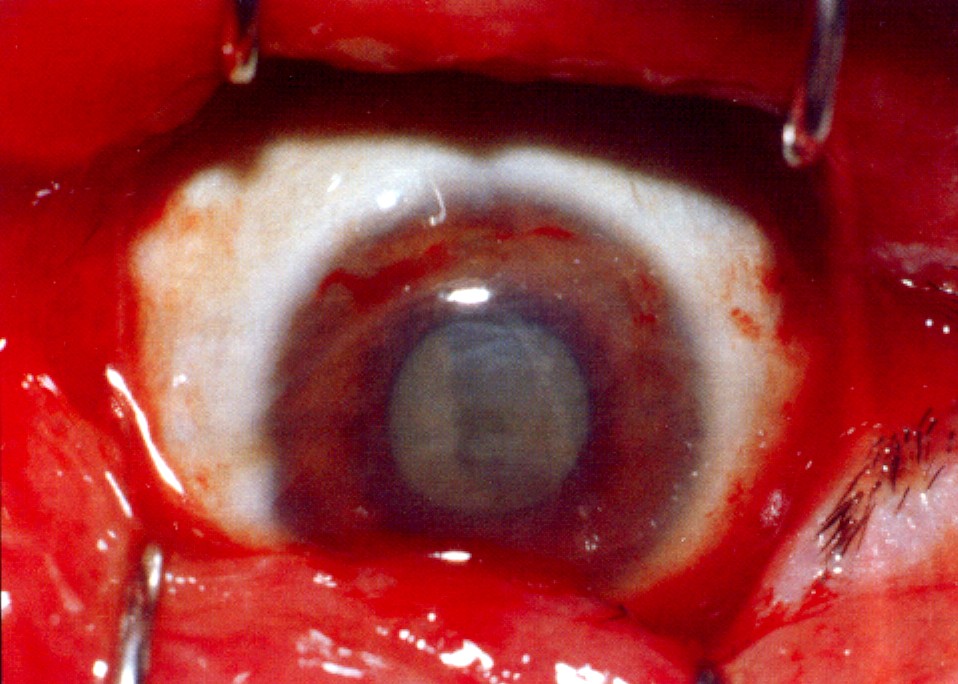 Химический ожог , тотальный некроз конъюктивы глазного яблока, катаракта
У детей ожоги носят более тяжелый характер, чем у взрослых, что объясняется повышенной проницаемостью оболочек глаза и всех барьерных систем, небольшим количеством коньюктивальной  аденоидной ткани, особенно у детей первого года жизни, тонкостью склеры, тонкостью и нежностью кожи, а также несовершенством нервных регулирующих механизмов, низкой активностью специфического и неспецифического иммунитета.Тяжесть поражения у новорожденных обуславливается ещё и отсутствием слезы.
Термические ожоги могут вызываться расплавленным металлом, горячим шлаком, пламенем, горячей водой, паром.При термическом ожоге повреждается эпителий роговицы, нарушается обменные процессы во всех тканях роговицы.Возникает дефицит аскорбиновой кислоты,рибофлабина, глютатиона, нуклеиновых кислот, липопротеинов, разрушается гликоген, ферменты.Разрушение ферментов ведет к угнетению функций дыхания, окисления и восстановления.Причиной прогрессирования поражения тканей является нарушение, прежде всего водного баланса и всех обменных процессов.
Так как белковые молекулы подвергаются термической денатурации, возникает новая  антигенная характеристика их, что приводит к аутосенсибилизации и прогрессированию процесса.
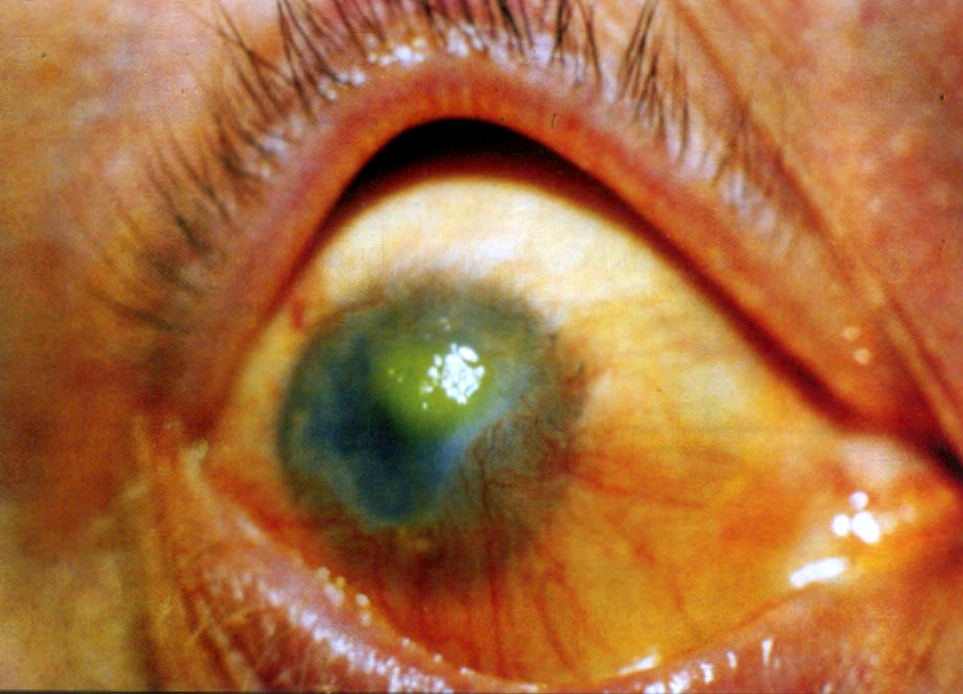 Термический ожог средней тяжести 
с новообразованными сосудами
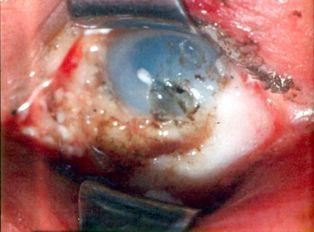 Очень тяжелый термический ожог   
расплавленным металлом
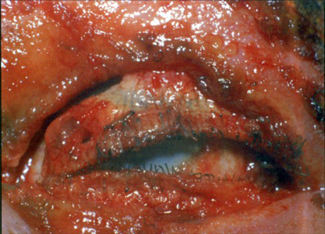 Особо тяжелый термический ожог  
(Вольтова дуга)
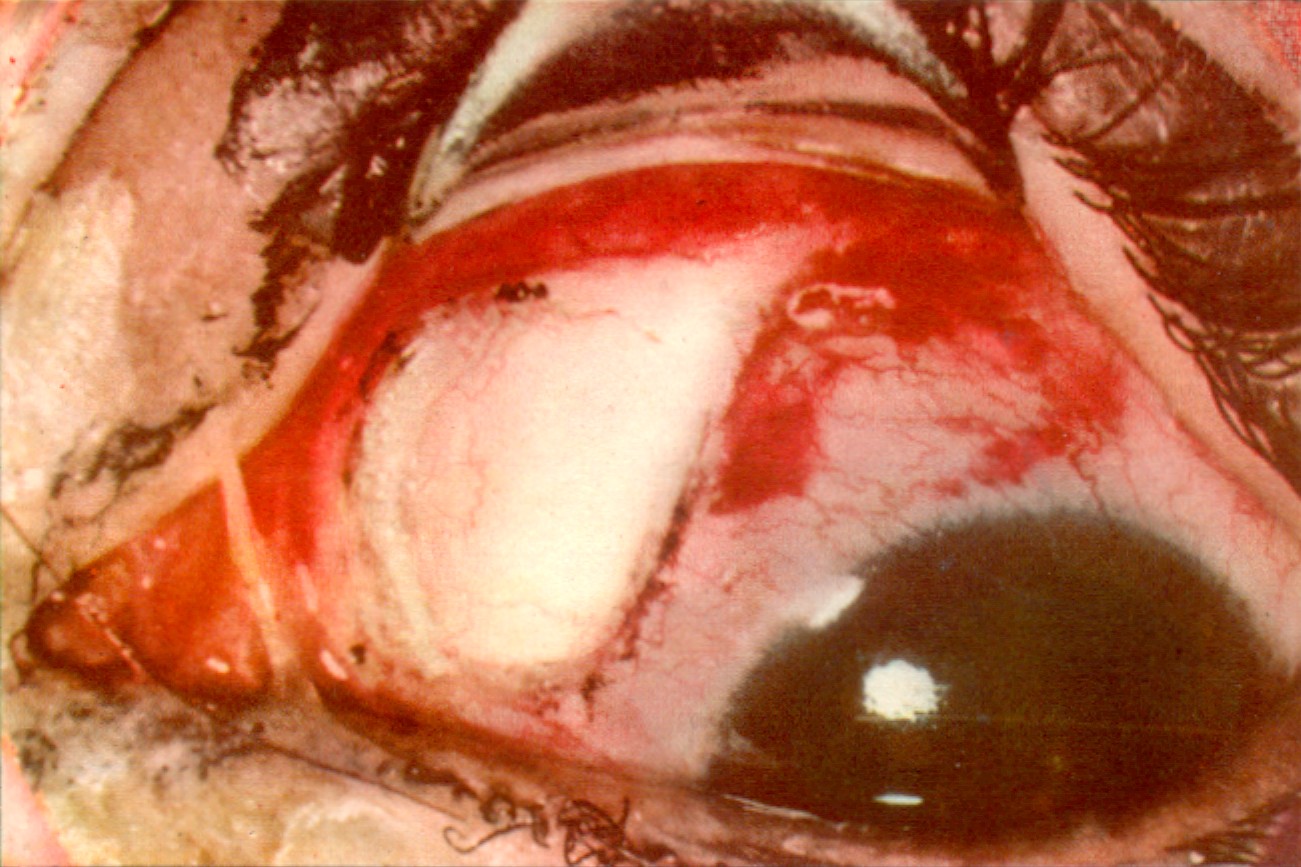 Повреждение, вызванное горячим металлом
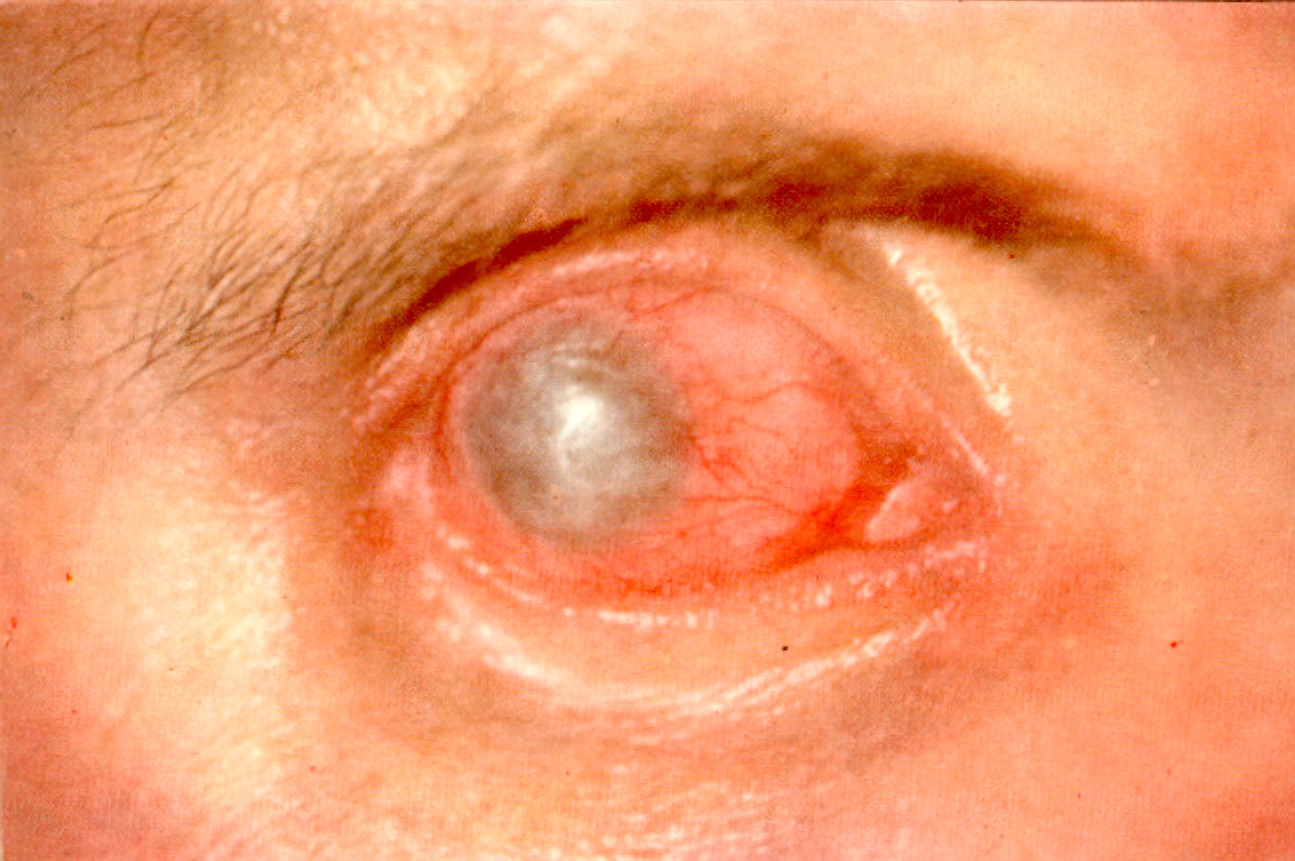 Поражение лучами Рентгена
Ожоги при катастрофах часто бывают комбинированные с механическими травмами, а также термохимические.
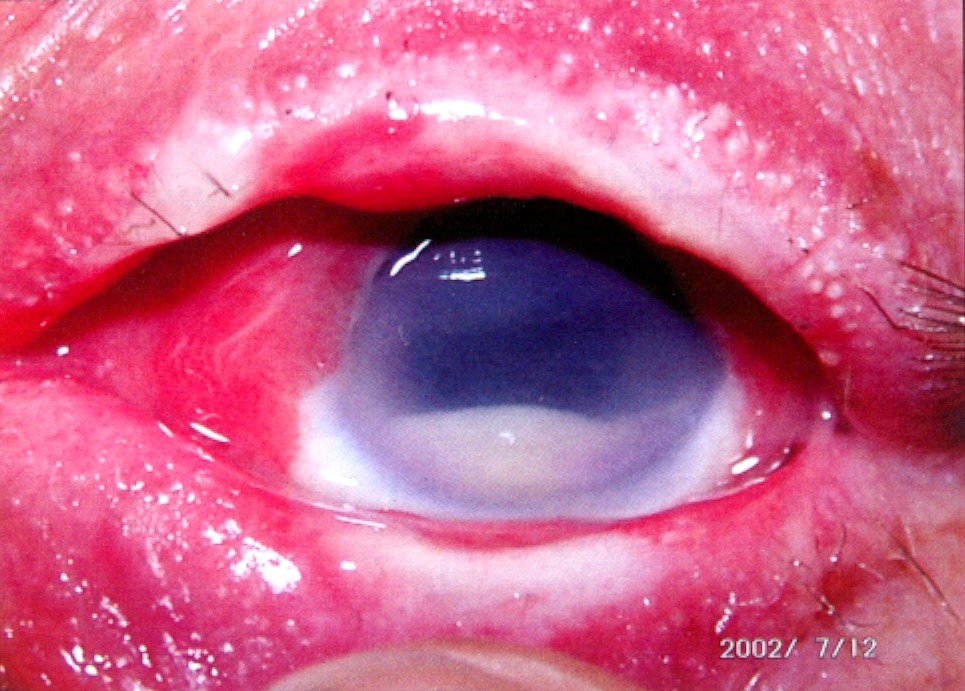 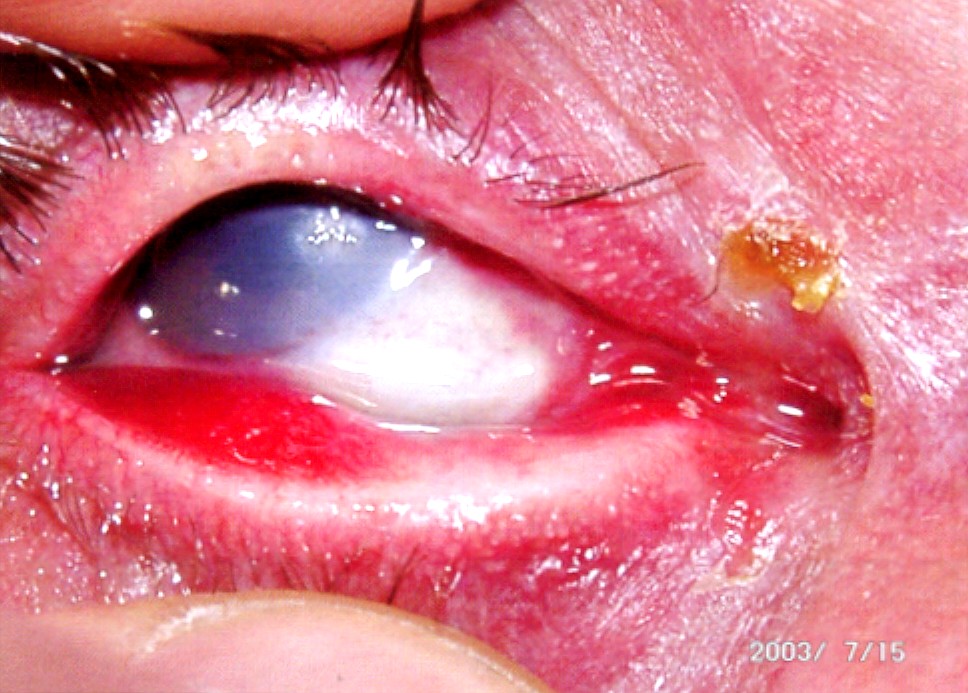 Особо тяжелый термический ожог ,
 гипопион
Тяжелый термохимический  ожог, 
некроз роговицы, конъюктивы
 глазного яблока и век
Химические ожоги.
Ожоги кислотой вызывают коагуляционной некроз.
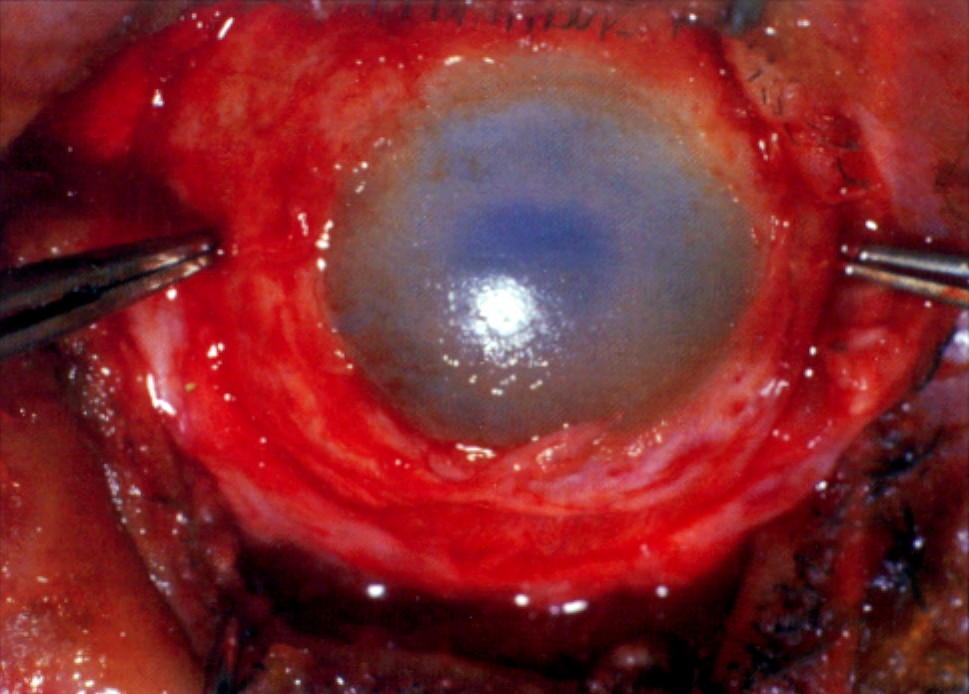 Особо тяжелый кислотный ожог, коагуляционной некроз конъюктивы
Ожоги щелочью – коликвационный некроз.
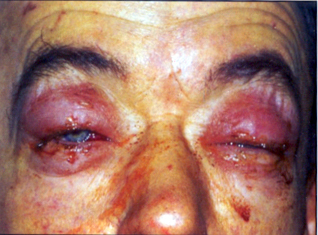 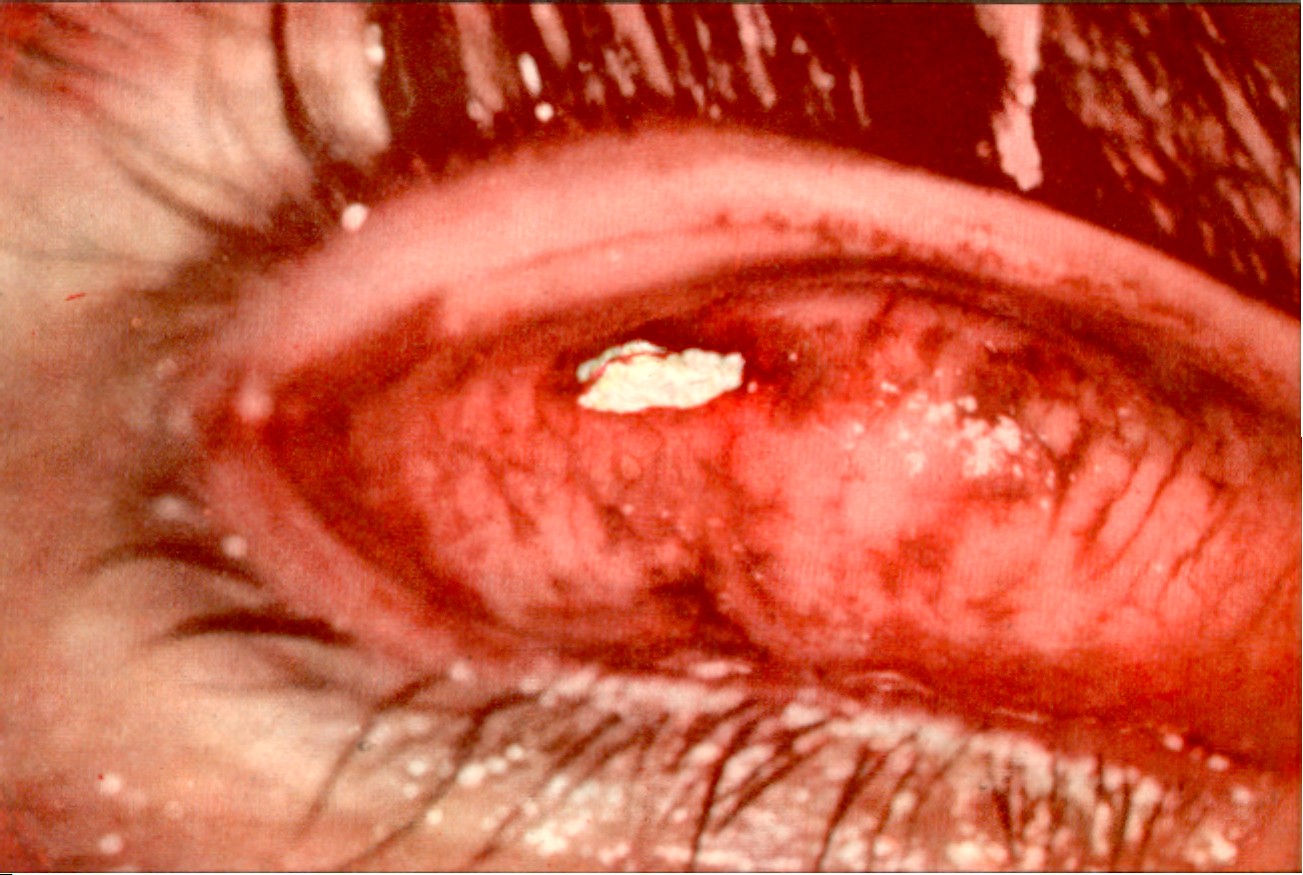 Химический ожог конъюктивы
 роговицы раствором извести
Известь на конъюнктиве  в веке
Кроме щелочного альбумината , в который преобразуются белковые молекулы после действия щелочи, возникают продукты распада - меркаптаны , фенол, индол, пентаны и др., обладающие токсичностью.Распад молекул приводит к возникновению новой антигенной специфичности.Возникает аутосенсибилизация.Страдает тканевое дыхание.Длительность аноксии ведет к отеку.
Ожоги легкие
небольшая гиперемия кожи век, гиперемия конъюктивы,незначительный её хемоз, 
мелкие геморрагии, 
небольшое помутнение роговицы и ее отёк
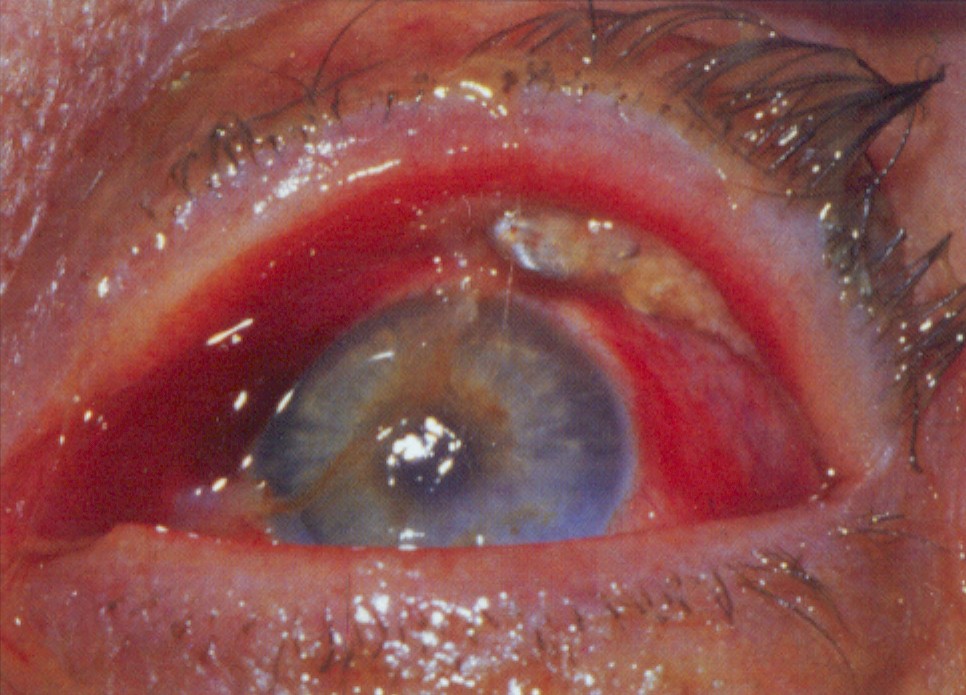 Легкий термический ожог глазного яблока
Ожоги средней тяжести
Под эпидермисом кожи век появляются пузыри с гиперемией и отеком окружающей ткани, её некрозом. Поверхностный некроз конъюктивы, участки ишемии. Роговица напоминает матовое стекло.
Могут возникнуть ириты и иридоциклиты.
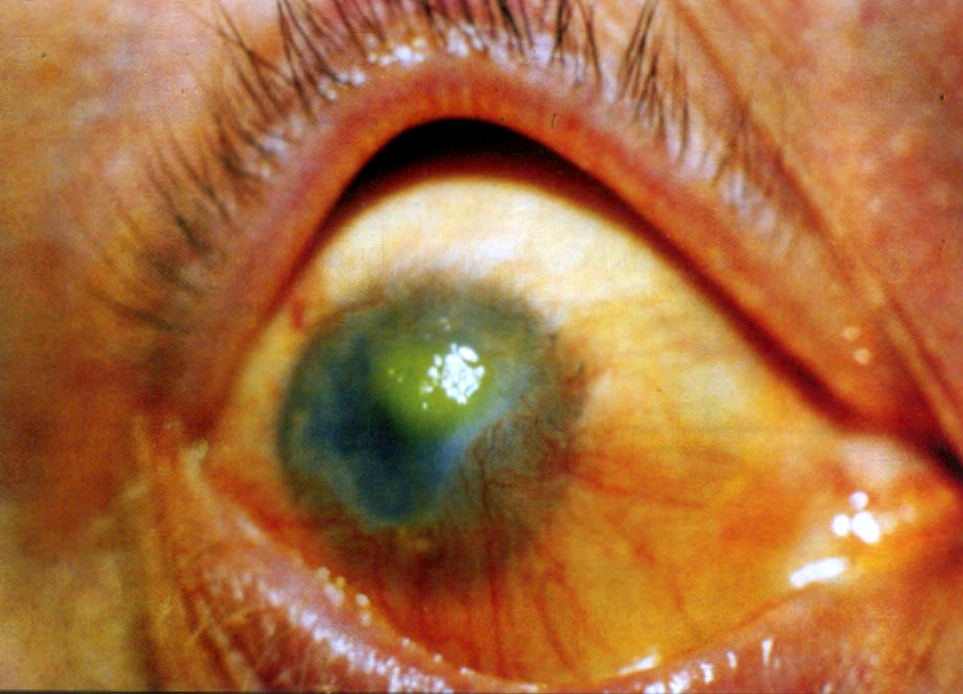 Термический ожог средней тяжести с новообразованными сосудами
Тяжелые ожоги
Некроз кожи век, поражаются все её слои, некроз и обширная ишемия конъюктивы век и глазного яблока.
Глубокие помутнения всех слоев роговицы, глубокие эрозии и несквозные дефекты роговицы.
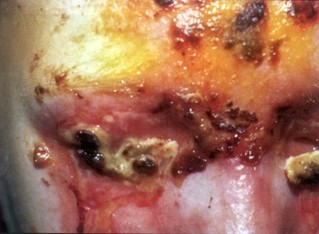 Особо тяжелый  термохимический 
 ожог век, кожи лица (Взрыв петарды)
Очень тяжелые ожоги
Некротические поражения всех слоев  век, конъюктивы склеры. Роговица подобна фарфору (глубокий некроз), глубокие дефекты роговицы, истончение и возможна перфорация. Возникает иридоциклит, повышение ВГД, а позже развивается  вторичная глаукома.
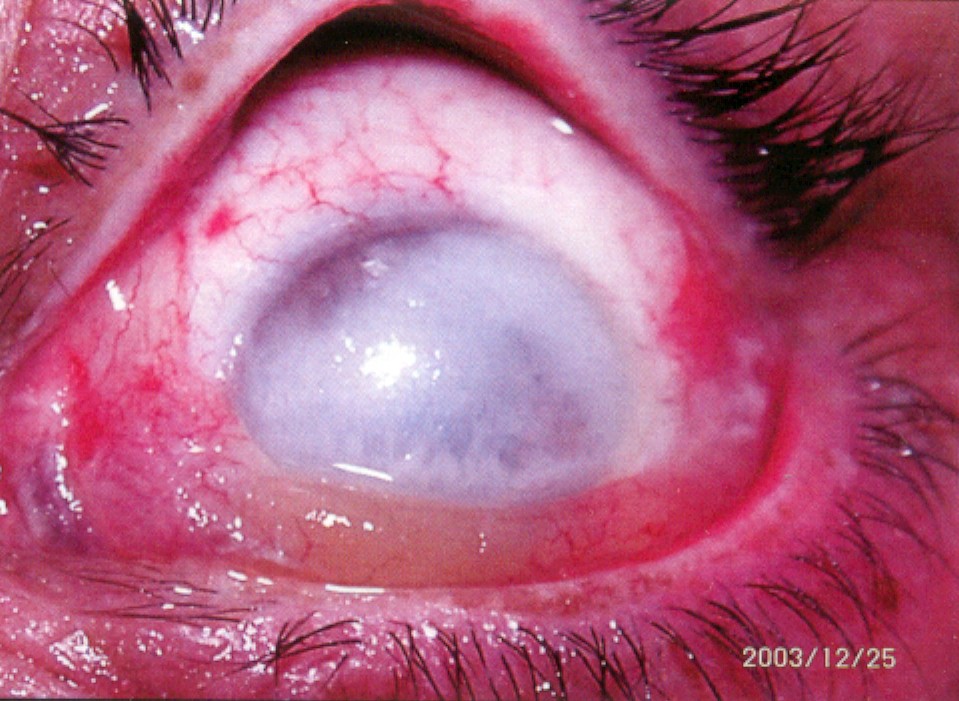 Особо тяжелый химический  ожог щелочью, некроз роговицы и конъюктивы глазного яблока
Тяжелые и особо тяжелые ожоги заканчиваются некротическим изменениями. Грубое васкуляризованное бельмо, часто сращенное с радужной оболочкой, век с глазным яблоком, полное заращение конъюктивальной полости, рубцовый выворот век, частичный или полный анкилоблефарон.
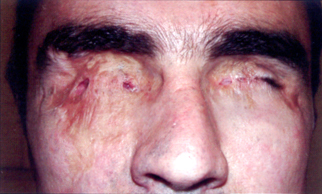 Тотальный симблефарон, анхилоблефорон,
 ожоговые колобомы век после 
 термохимической травмы (Взрыв патрона)
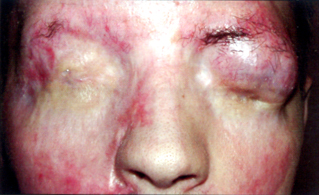 Рубцовые изменения после  термохимического 
 ожога лица и глаз, анкилоблефорон
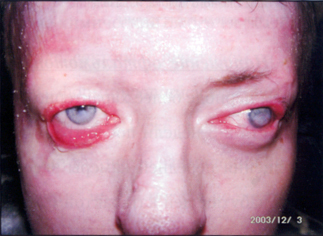 Термический ожог кожи лица и век , рубцовый 
  выворот век , лагофтальм, ксероз,
  изъязвление роговицы
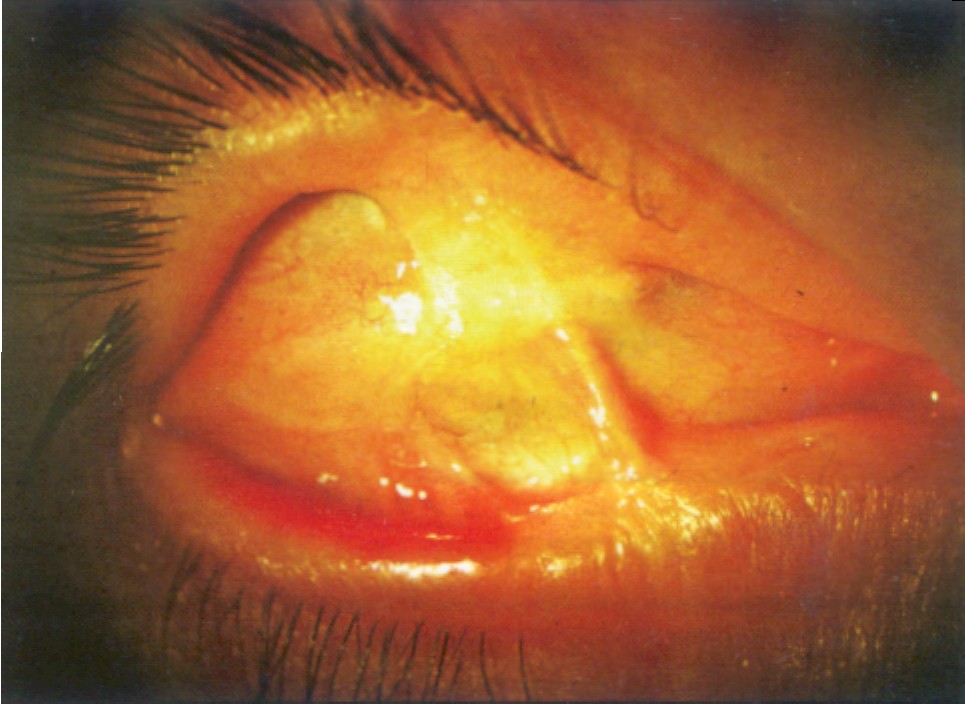 Симблефорон верхнего и нижнего века, 
 васкуляризованное бельмо роговицы
 после ожога уксусной кислотой
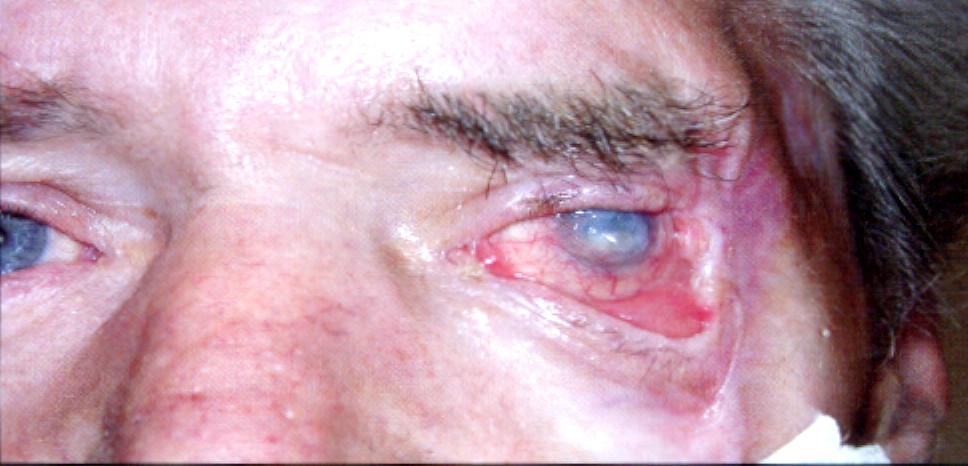 Рубцовый лагофтальм, выворот нижнего века 
 вследствие  термического ожога
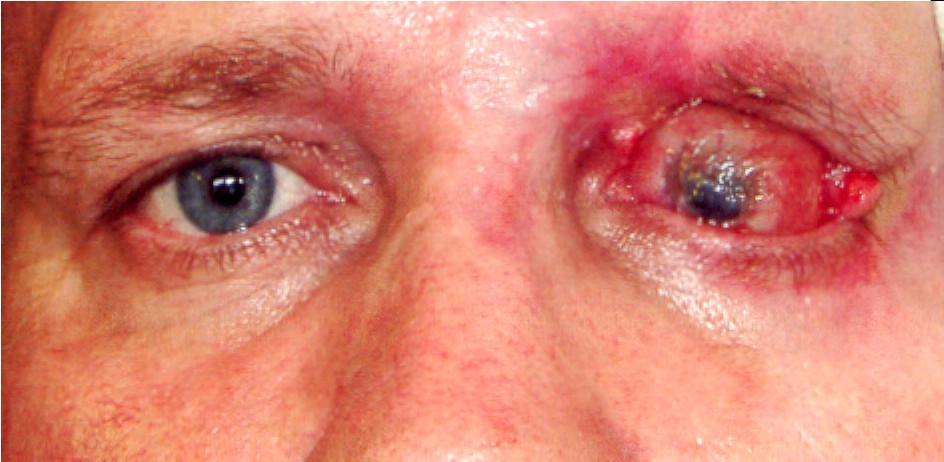 Полная травматическая калобома
 верхнего века  левого глаза
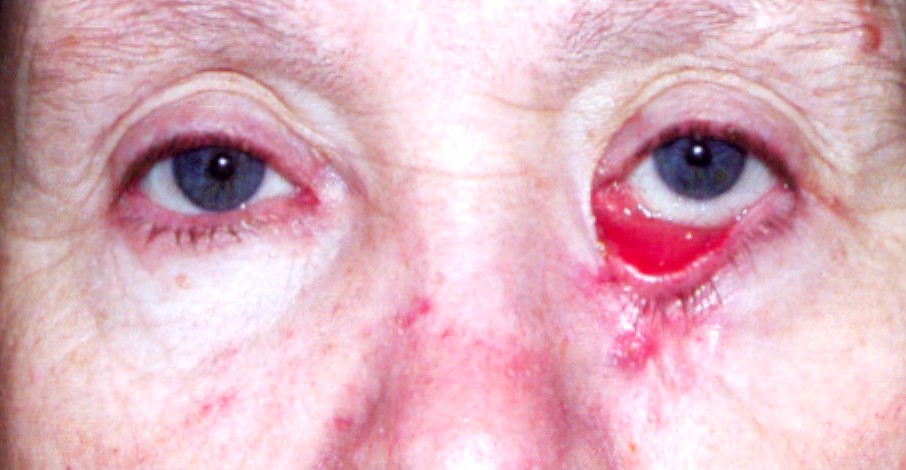 Рубцовый ожоговый выворот нижнего века
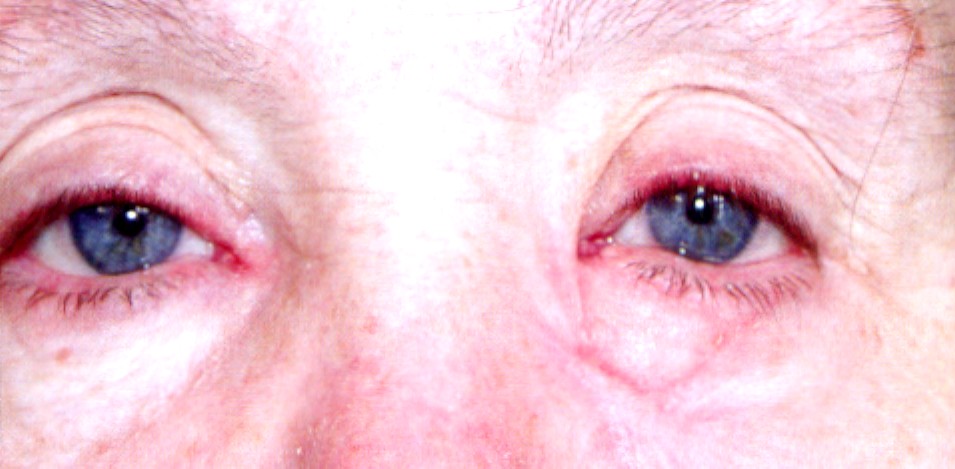 После свободной кожной пластикм
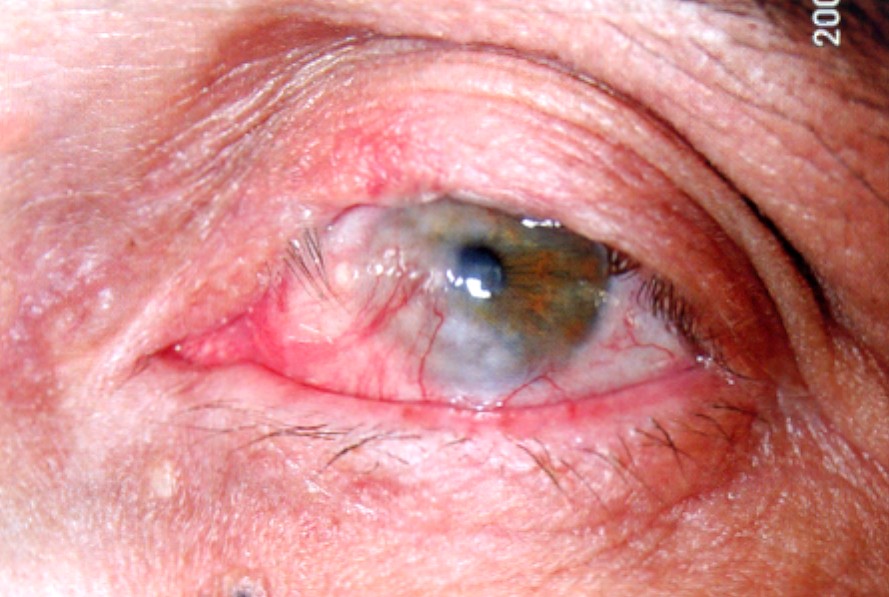 Рубцовый заворот ресниц после  ожога
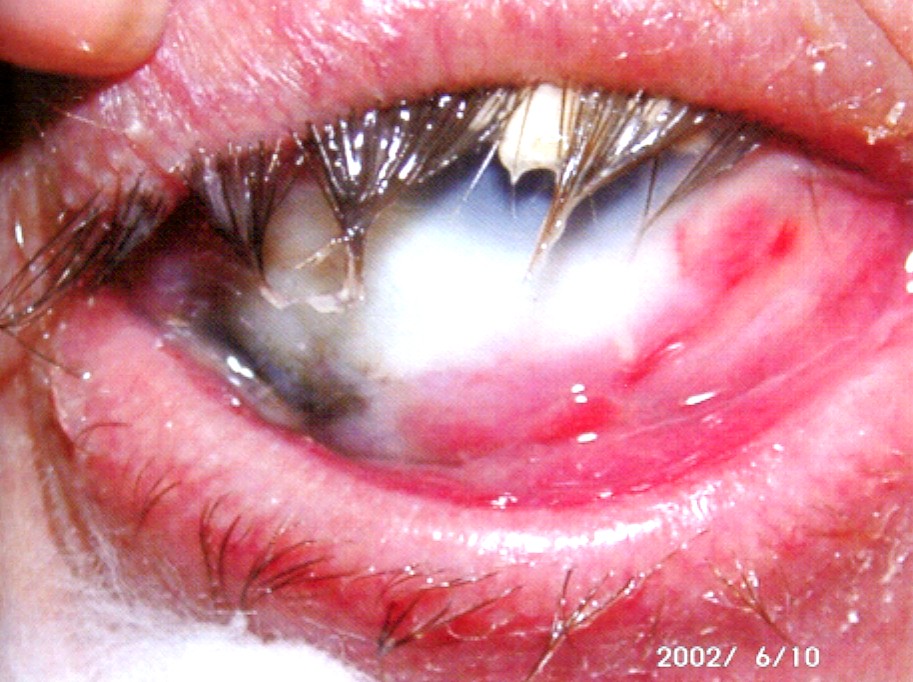 Особо тяжелый химический ожог, заворот, трихиаз, 
 изъявление конъюктивы, роговицы и склеры
Общие реакции при ожоговой травме:
Угнетение или возбуждение психики, беспокойное поведение, головная боль, нарушение сна и аппетита, повышение А/Д, раздражение почек, шок различной тяжести.
Патогенетическая классификация ожогов 				   (по А.Б. Кацнельсону)
Стадия – острая
Трофических расстройств
Васкуляризации
Рубцевания
ЛЕЧЕНИЕожоговая травма одна из трудных травм для лечения
Первая неспециализированная помощь на месте получения ожога – обильное осторожное промывание водой, дистиллированной водой, физиологическим раствором и другими растворами, сердечные, успокаивающие ,повязка и доставка в ближайшее учреждение.
    Специализированную первую помощь оказывает врач – офтальмолог:
    Повторное обильное, но осторожное промывание водой, удаление остатков карбида, извести, марганца или инородных тел, закапывание дезинфицирующих капель, закладывание мази, введение ПСС.
При всех видах тяжелых ожогов лечение должно проводиться в специальном ожоговом центре опытными специалистами.
   Метод сорбции применяется, как при оказании первой помощи, так и для дальнейшего лечения 
   (селикогель, энтерособент, «полисорб»)
В стационаре: Секторная меридиональная конъюнктивотомия по Поляку Б.Л. в случаях отека и ишемии слизистой.В случаях некроза конъюнктивы ткань удалить и обнаженную склеру покрыть трансплантатом слизистой, взятой с губы больного. (операция Денига)Иногда одновременно необходима ранняя послойная лечебная кератопластика.
После удаления некротических масс осушивать ложе струей кислорода с нанесением лиофилизированной плазмы крови, растворенной в физиологическом растворе, которая оказывает противовоспалительное, сорбирующее и детоксикационное действие, инактивируя продукты "обломков" поврежденных клеток.Это предупреждает аутосенсибилизацию и изменение иммунореактивности пораженного организма.
В случаях обугливания или некроза кожи можно прибегнуть к раннему пластическому закрытию обожженной поверхности кожей, взятой с внутренней поверхности плеча.Для оказания неотложной помощи при химических ожогах применяются ионообменные лечебные вкладыши (ГЛИВ) двух видов – для лечения ожогов кислотой и ожогов щелочью.Есть универсальный ГЛИВ.
Лечат общее состояние больного:в/в 40% р-р глюкозы, переливание плазмы, крови, полиглюкин, гемодез, в/м антибиотики.    Делается инфузия 0,1% р-ра новокаина (на р-ре Рингера) из расчета 8 - 10 мл на 1 кг веса больного.В среднем получается 600 - 800 мл в 2 - 3 приема.    За сутки полиглюкина вводят от 500 до 1500 мл, в зависимости от тяжести шока.   Гемодез от 400 до 800 мл.    Переливание крови не ранее конца первых суток ожогового шока,  количестве 250 - 500 мл.   Вводят 200 мл 25% р-ра альбумина, промедол 2% - 1мл  3 - 4 р/сут, пипольфен 2,5% - 2мл, анальгин 50% - 2мл.   Сердечные средства – корглюкон 0,06% 1,0 3 - 4 р/сут, комплекс витаминов В1 В6 С.   Кортикостероиды – преднизолон в дозе 60мг.   Нейролептик – дроперидол – 2мл 4 - 6 р/сут.
Гемодез по 3 - 5 мл вводят в конъюнктиву сводов ежедневно 3 - 4 дня подряд.Применяются сосудорасширяющие средства и гомологическая сыворотка ожоговых реконвалесцентов.Гомосыворотка и плазма вводятся под конъюнктиву по 0,5 - 0,1 мл ежедневно, а затем через 2 - 3 дня. Всего N 10 - 15.При интенсивном серозно-фибринозном выпоте в переднюю камеру – парацентез с последующим промыванием слабыми растворами фибринолизина, физиологическим раствором.
Десесибилизирующая (супрастин, димедрол, кларитин, тавегил и др.), дегитратационная (диакарб 0,025 х 2 р/сут, глицерол 50% р-р 1-1,5 г на кг веса), противоинфекционная терапия (закапывают сульфацил Na 30%, такую же мазь, 1% р-р солянокислого хинина, подконъюнктивально антибиотики).Средства расширяющие зрачок.Осторожно кортикостероиды в каплях 1-2 р/сут.После полной эпителизации роговицы кортикостероиды закапывают чаще, они уменьшают неоваскуляризацию роговицы.
Активизирует регенеративные процессы антипротеолитический препарат гордокс.Сходное действие оказывают кантрикал, апротин, тросилол. Они уменьшают риск перфорации роговицы.Эмоксипин – антиоксидант и иммунокорректор активизирует макрофагальную реакцию, направленную на рассасывание фибрина и следовательно способствует более раннему заполнению раневой поверхности кератобластами и формирует более нежный рубец. (Хорошилова-Маслова)Некоторые в стационаре проводят промывание конъюнтивальной полости 0,5% раствором пропомикса после 2х кратного орошения в течение 15 - 20 мин. кислородно - глюкозо - белково - витаминной смеси (КГБВС)
После орошения в течение каждого часа закапывают 0,5% р-р пропомикса, левомицетина, парабульбарно ежедневно сыворотка ожоговых реконвалесцентов, н/н 1% синтомициновую эмульсию.МКЛ 40% гидрофильности круглосуточного ношения снимают болевой синдром, способствуют ускорению эпителизации роговицы, предупреждают образование симблефарона.Применяют иммунокорректоры типа левамизола внутрь и антилейкоцитарные глобулины (АЛГ)Для стимуляции обменных процессов витамины С и В, местно рибофлавин 0,01%, цитраль 0,01%, биомазь, ацетилхолин, кислород под конъюнктиву, АТФ, тканевые препараты.
Для улучшения регенерации роговицы – керакол – природный биостимулятор в виде аппликации в дозе 0,005 г 1 р/сут в течении 10-15 дней.Применяется метиурациловая мазь (новая форма β-мицил 2%)Необходимо проводить иногда повторные курсы лечения – рассасывающей и десенсибилизирующей терапии, контроль за ВГД – постожоговая глаукома – одна из тяжелых форм вторичной глаукомы.Последствия ожогов (симблефарон, анкилоблефарон, помутнение роговицы, фистула роговицы, выворот век) исправляют хирургическим путем. При вторичной глаукоме – антиглаукоматозные операции.
При ожоге аэрозолями из балончиков, из-за нервно-трофических нарушений, к обычному лечению добавляют биостимулятор нервной трофики – деларгин в виде субконъюнктивальных инъекций по 0,3 мл ежедневно N 5-7.В толщу височной мышцы вводили 0,05% р-р прозерина по 1мл N 5-7.При ургентной помощи – трехкратно инстилировали 0,25% р-р дикаина в течении 3 - 5 минут. Далее проводили промывание конъюнктивальной полости 2% р-ром гидрокарбоната Na или р-ром фурациллина 1:5000, инстилляция "противоожоговых капель" (физиологический р-р 500мл, рибофлавин, цитрал, дикаин 0,02, левомицетин 0,06г, гепарин 50.000 ЕА)
Виды кератопластики, показанные при ожогах глаз и их последствиях (Пучковская Н.А. и соавт. 2001)
Хирургическое лечение при последствиях ожогов глаз
Устранение обширных и полных симблефаронов анкилоблефаронов.
Пересадка свободных кожных лоскутов при рубцовом вывороте век
Восстановление свободного края века, угла глазной щели и пересадка ресниц
Устранение рубцовой недостаточности конъюктивальной полости при анофтальме и её протезировании
Косметическое протезирование при наличии глазного яблока
Хирургическое лечение вторичной послеожоговой глаукомы
Оптическая кератопластика и другие оптические операции при бельмах ожоговой этиологии
Основной оптической операцией при последствиях ожогов глаз является пересадка роговицы
Производят в основном не сквозную, а послойную пересадку роговицы
Производят также операции – иридэктомию, сфинктерэктомию, экстракцию катаракты
При полных бельмах хрусталик удаляют при сквозном кератопротезировании
Кератопротезирование
Абсолютные показания к оптическому кератопротезиованию при ожогах – это груборубцовые тотальные сосудистые неосложненные бельма .

Относительные показания решаются индивидуально.
Осложнения кератопротезирования
Асептический некроз роговицы вокруг кератопротеза в результате которого обнажается опорная часть кератопротеза, возникает фильтрация внутриглазной жидкости вдоль оптического цилиндра кератопротеза и его отторжение
Ретропротезные мембраны, ирит,иридоциклит, увеит, эндофтальмит, отслойка сетчатки, глаукома.
Способы укрепления бельма при кератопротезировании
Поверхностное укрепление бельма – поверхностной кератопластикой послойным или сквозным роговичным трансплантатом, пересадку ткани слизистой полости рта или перемещение конъюктивы глазного яблока.
Внутрироговичная укрепляющая кератопластика роговичным или склеральным трансплантатом донорского глаза.
Трансплантатом из твердой мозговой оболочки, хрящом ушной раковины больного, из надкосницы большеберцовой кости, фасции височной мышцы.
Комбинируются методы поверхностной и интраламелярной кератопластики или с одномоментным кератопротезированием или до него.
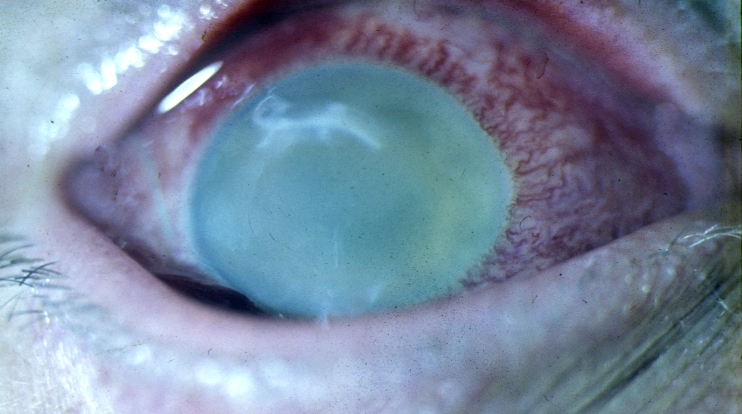 Ожог роговицы средней тяжести
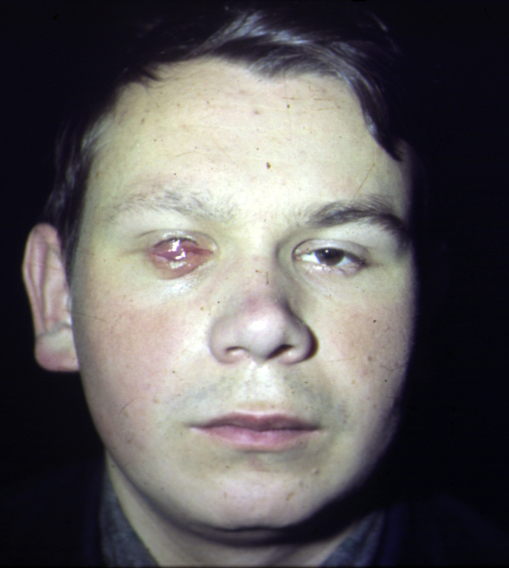 Разрастание ткани после ожога, бельмо роговицы V категории
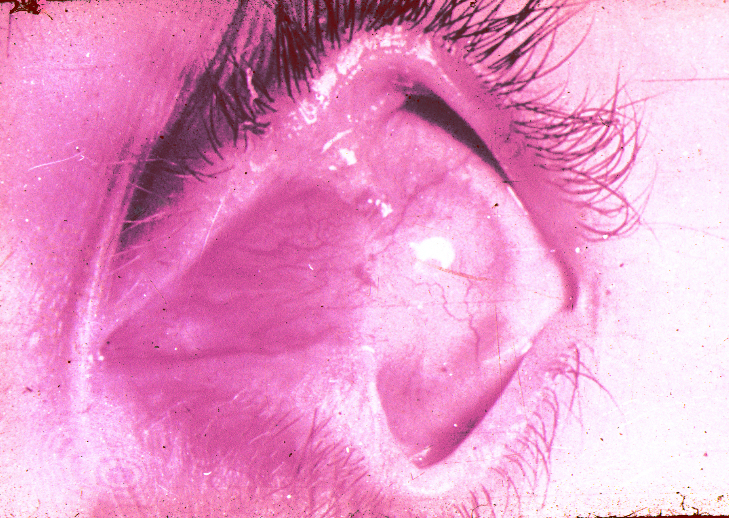 Симблефарон, бельмо V каегории
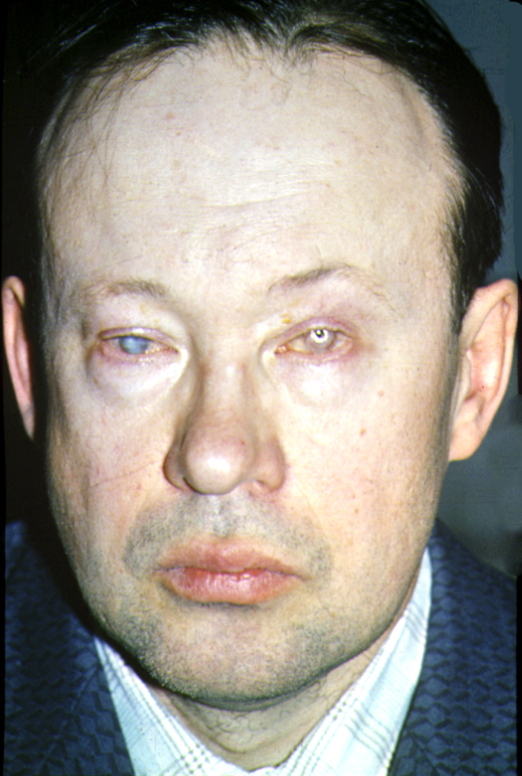 Кератопротез после ожога
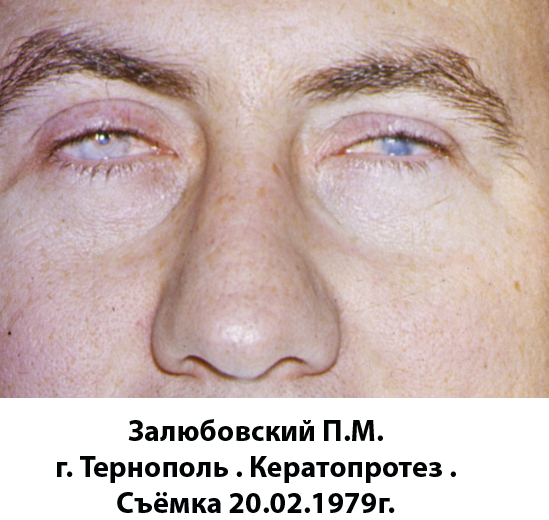 Кератопротез после ожогового помутнения роговицы OD, помутнение роговицы OS
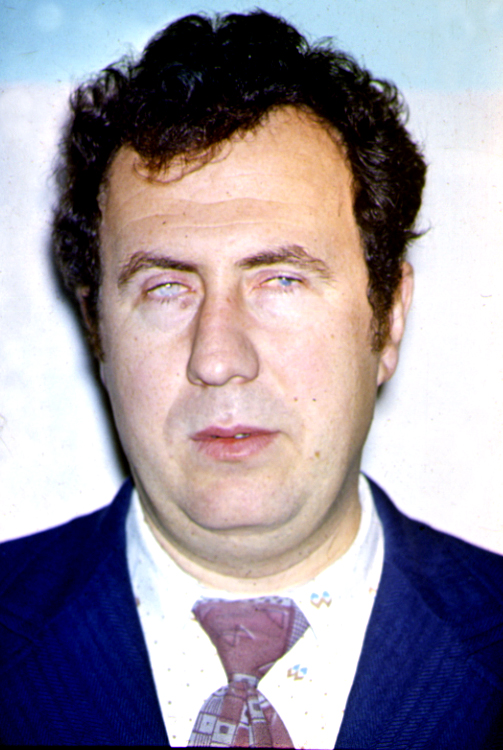 Портрет после операции